Citytrip
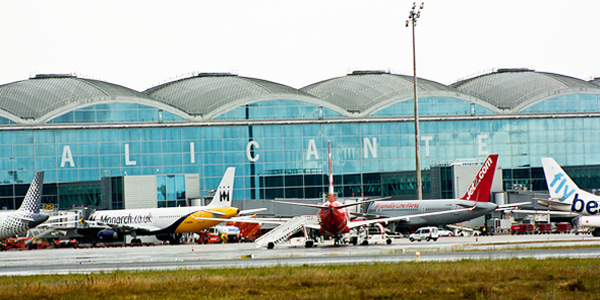 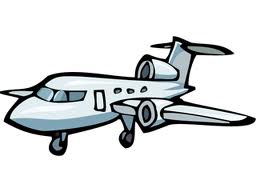 Vliegtuig ticket
Alicante  Brussel Zaventem

Heenvlucht  p.p € 93,99
Terugvlucht p.p €149,99
Bijkosten   :     € 15,00



Totaal voor 4pers :€990,92
X           4
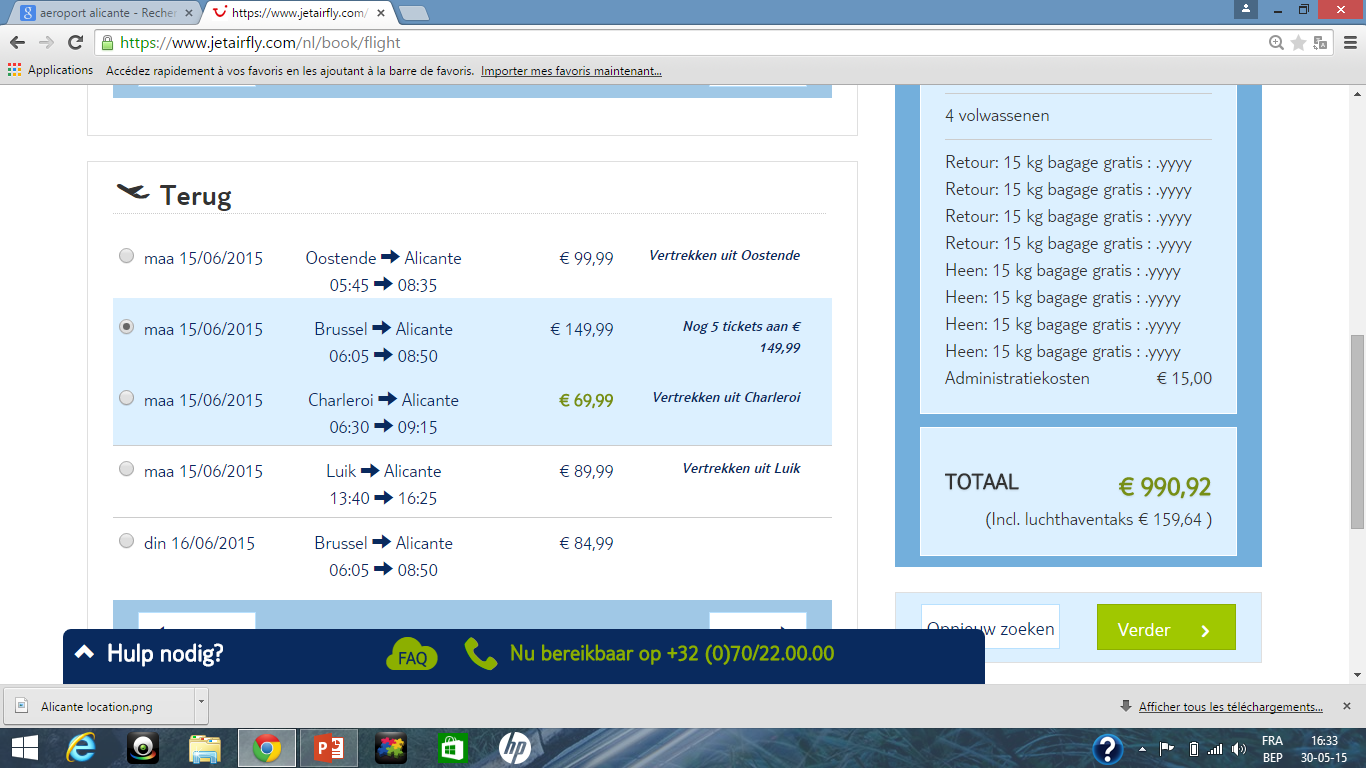 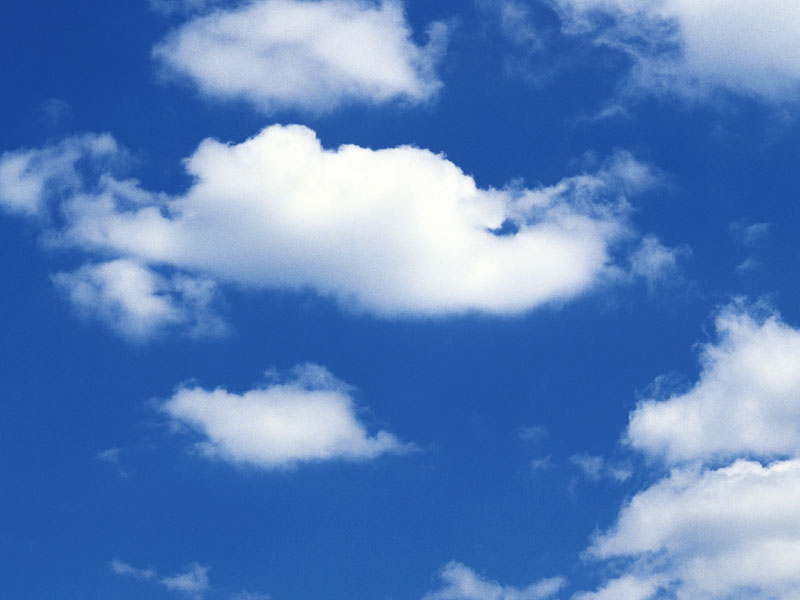 Aankomst luchthaven Zaventem
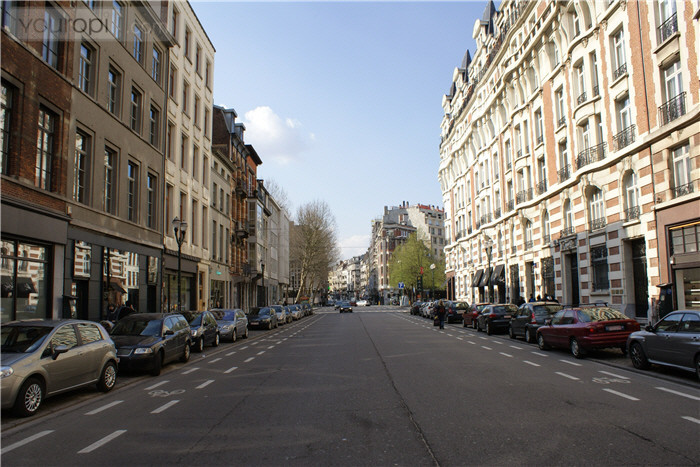 Luchthaven –> Sky Apart Hotel
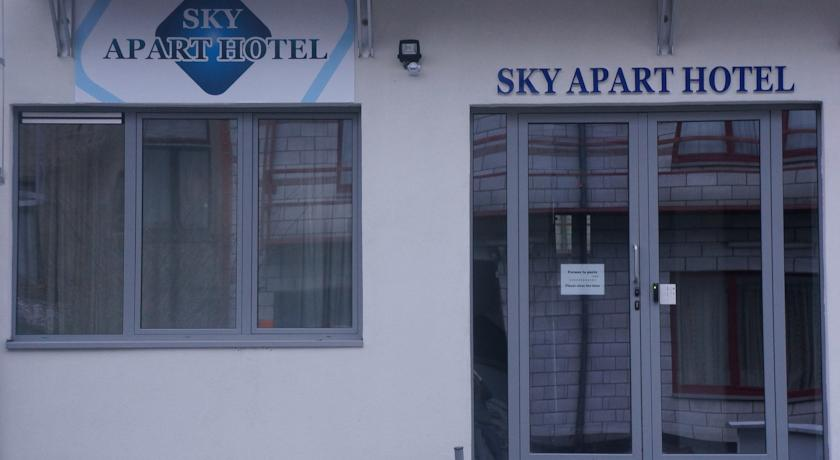 Hotel Sky Apart
* 1,5 km van Heizel
* 2 kamers
* 4 personen
* € 234 pp voor 3 nachten =4pers: €972 
* 12 juli – 15 juli
* Niets inclusief
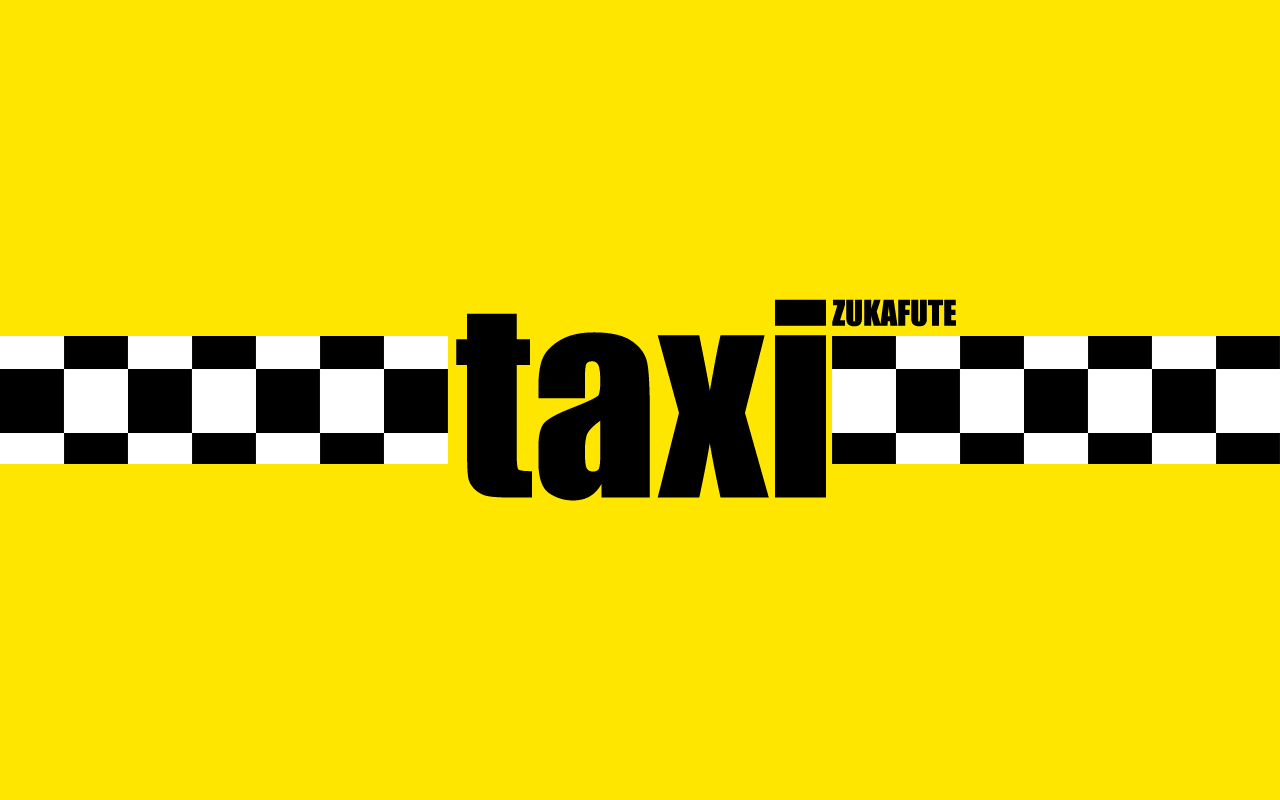 Taxi tarief
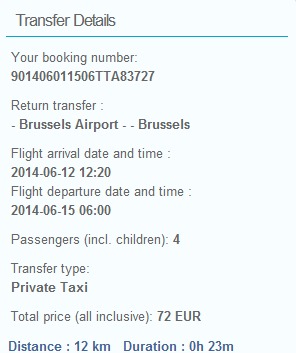 Privé taxi
Totaal: €72 
12/07/2014
15/07/2014
4 personen
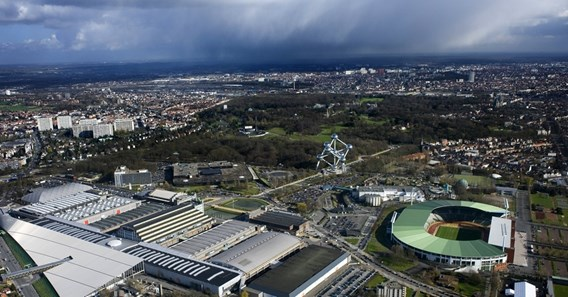 Dag 1: Heizel vlakte
Namiddag

  Sky Apart Hotel, bagage afzetten
  Restaurant Le Centenaire
  Mini-Europa
  Planetarium
  De Gouden Boom, een bier drinken
  Atomium
  Voetbalmatch, Koning Boudewijnstadion
  Kip’Kot 
  MGM karaoké
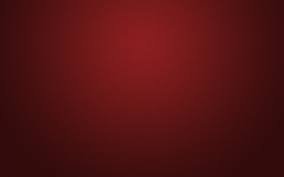 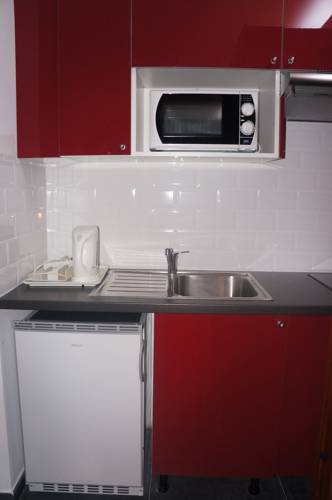 Sky Apart Hotel
Gratis wifi
Alle kamers zijn uitgerust 
Een telefoon
Een kitchenette
Badkamer met een douche 
Een televisie
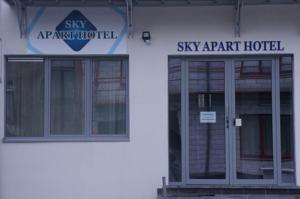 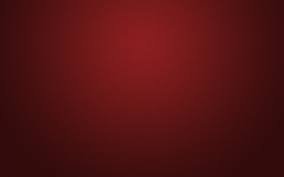 Sky Apart Hotel
Dieleghemse Steenweg 116, 1090 Brussel
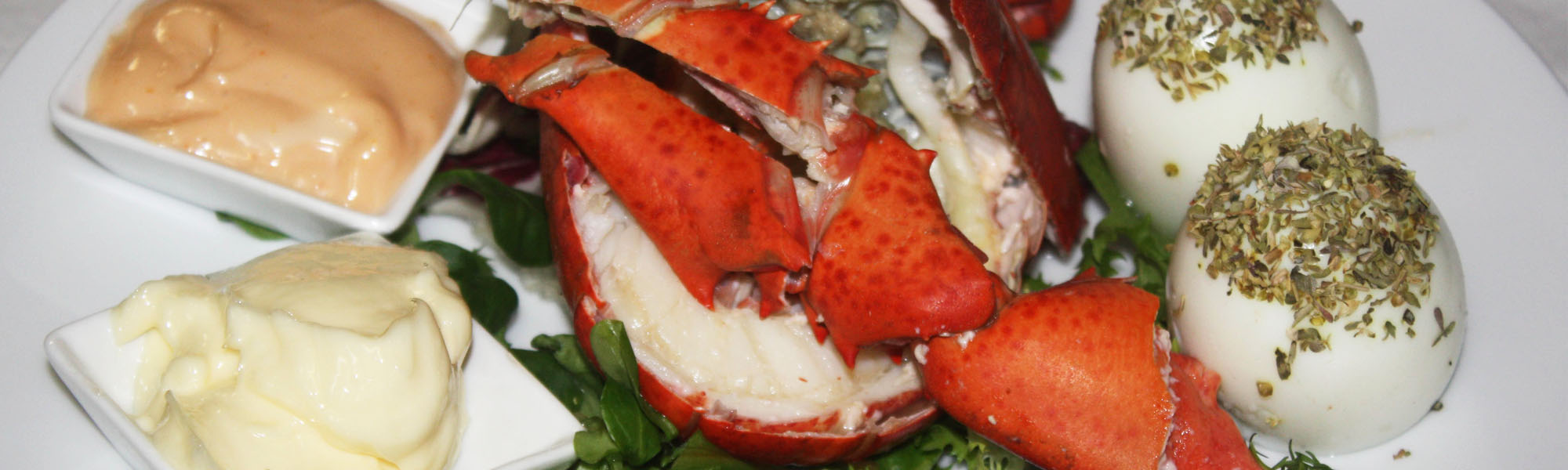 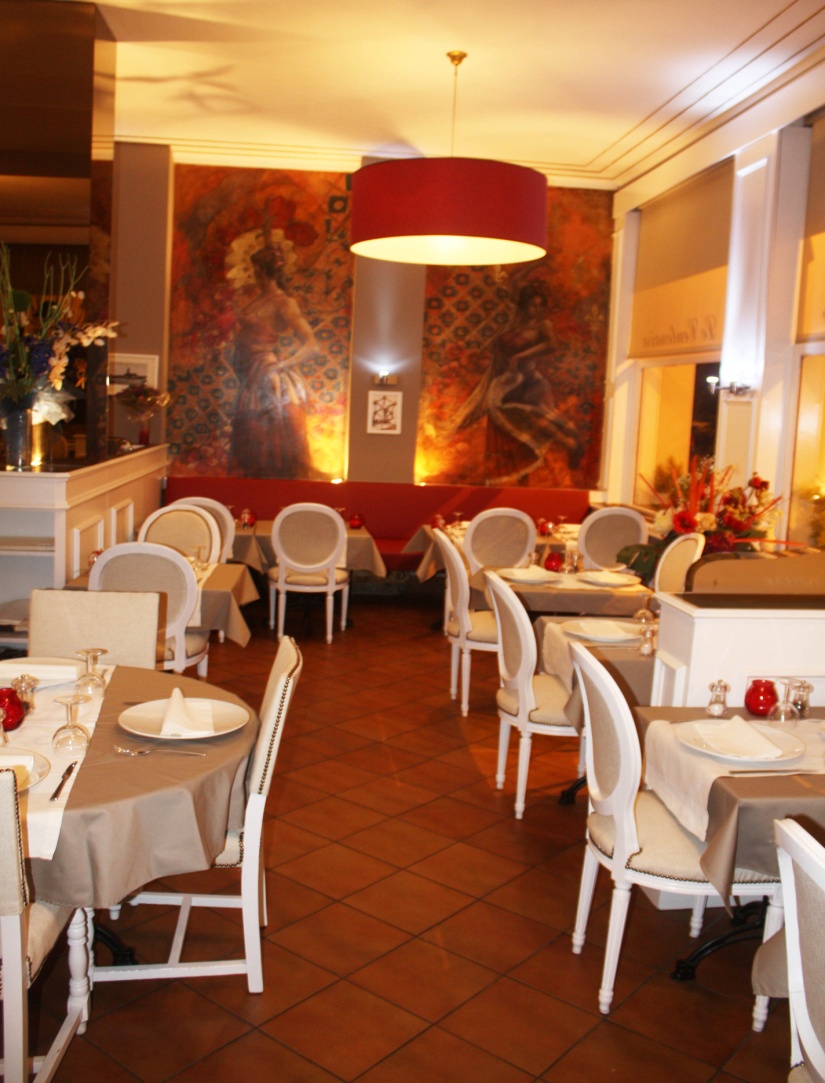 Restaurant Le Centenaire
Van 12.00 tot 14.30 & van 18.30 tot 22.30
 Toe op maandag
 Adress: Jan Sobieskilaan 84, 1020
 Kindermenus, ontbijt 
 Parking
 Terasse
 Wi-fi
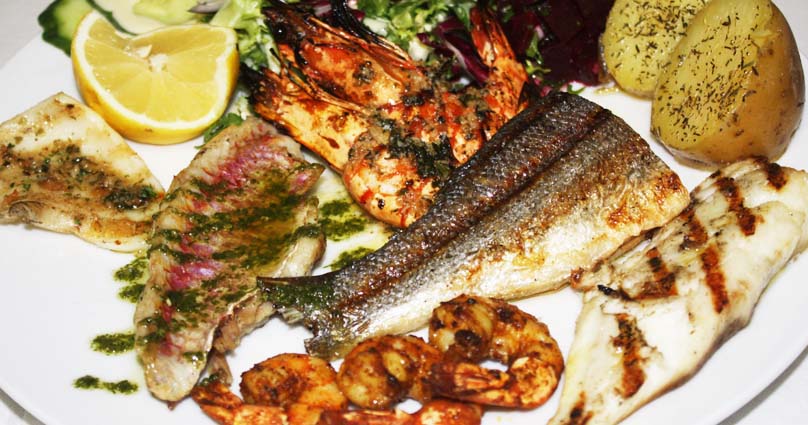 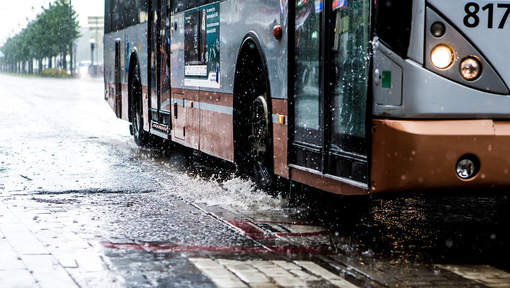 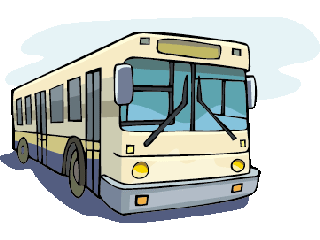 Route met de bus/tram
Bus : 
Sky Apart Hotel -> Restaurant Le Centenaire
Stappen naar halte Ancienne Barrière, gelegen aan De PLAATS VAN DE OUDE POORT. 
Bus 13 nemen richting Simonis.
Afstappen bij de halte SPIEGEL, gelegen aan de	Jetteslaan, 230.
Tram :
 Neem de tram 19 richting DE WAND. 
Afstappen aan de halte EEUWFEEST 
Je komt aan ,aan de Jan Sobieskilaan  84.
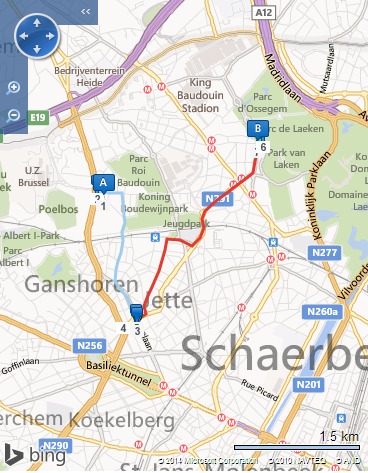 Mini-Europa
Mini-Europa is een miniatuurpark, 
Adress: Avenue du Football 1, 1020
Monumenten van de Europese
Voorbeeld van het Nederlandse Madurodam
Prijs: kinderen:      € 10,70
      volwassenen:  € 14,30
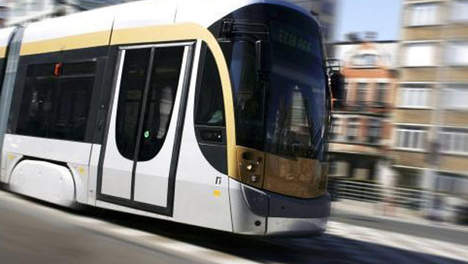 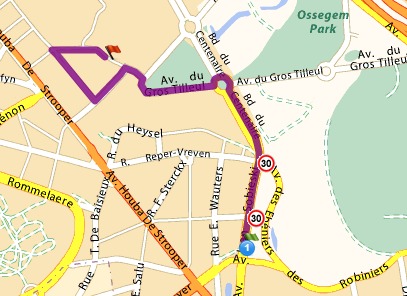 Route met de tram
-> Restaurant Le Centenaire -> Mini-Europa .
Stap naar de halte EEUWFEEST, gesitueerd aan de Sint-Lambertplaats.
Neem de  tram 7 richting Heizel. Stap af bij de halte Heizel.
Je komt aan ,aan  Avenue du Football 1.
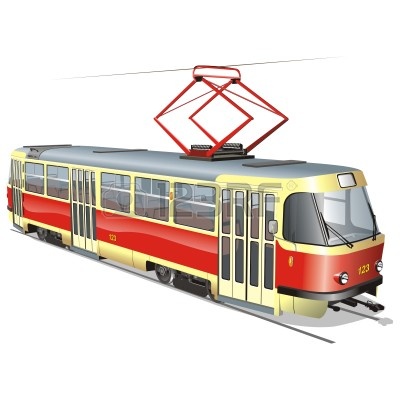 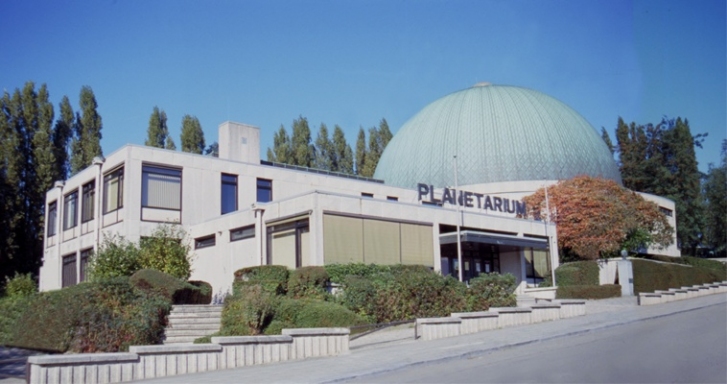 Planetarium
-Adress: Boechoutlaan 10, 1020 Brussel
Toegankelijk: -alle werkdagen van 9u00 tot 17u00
                   -weekends, feestdagen en schoolvakanties van 10u tot 17u00
-Gesloten op: 24, 25 en 31 december, evenals 1 januari
-Prijzen voor 1 planetariumfilm :* volwassenen : €7* kinderen en studenten, 60-plussers, groepen (vanaf 20 pers.): € 5
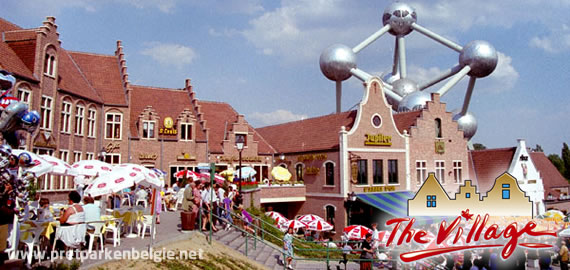 L’arbre d’Or/De Gouden Boom
Taverne
Brouwerij
Adress: 20 Eeuwfeestlaan, 1020
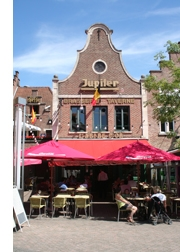 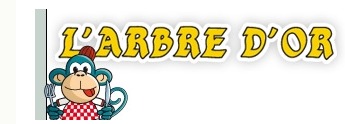 Atomium
Het Atomium is een monument van 9 bollen 
Brusselse Wereldtentoonstelling in 1958,
 de zogenaamde Expo 58.
      basisbol : waarin permanent Expo 58: de tentoonstelling en een terugblik naar de jaren 50 is te zien
      tentoonstellingsbol : met tijdelijke tentoonstellingen
      centrale bol,waar een snackbar is ondergebracht
      kinderbol : deze is niet algemeen toegankelijk voor het publiek, enkel voor schoolgroepen die er in         kunnen overnachten.


Prijs: Kinderen:       €6
        Volwassenen:         €11
        Senioren          :        €8
Voetbalmatch, Koning Boudewijnstadion
Het Koning Boudewijnstadion is een multifunctioneel sportstadion. 
 50.122 zitplaatsen
 Is het het grootste stadion in Belgie.

Prijs:  - volwassenen:   € 6           - kinderen:            € 4
Kip’Kot
Fastfood rond het thema van de kip. 
Gelegen in Brupark, dicht bij het Atomium en Mini Europa. 
Eerder gereserveerd voor toeristen.


Adress: Eeuwfeestlaan 38, 1020 Brussel
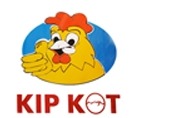 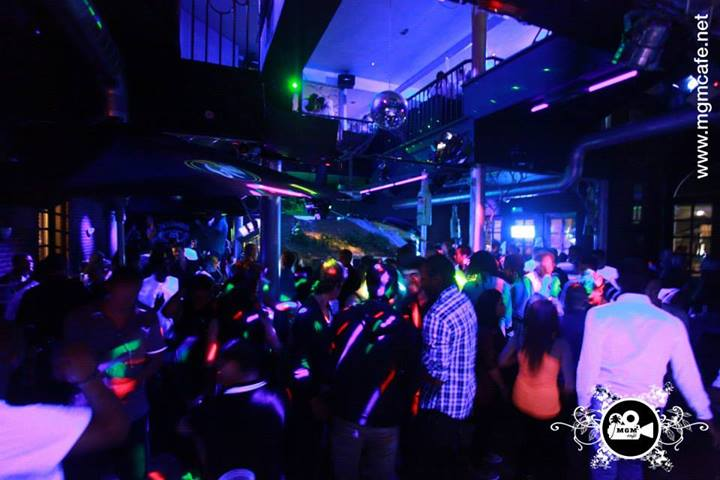 MGM Karaoké
Bar
 Café 
Karaoké

Open van maandag tot zondag vanaf 20 uur
 
Vrijdag, zaterdag en zondag ‘s nacht: techno, r&b en latino 

Adress: Bruparck, Pavillon 28, 1020
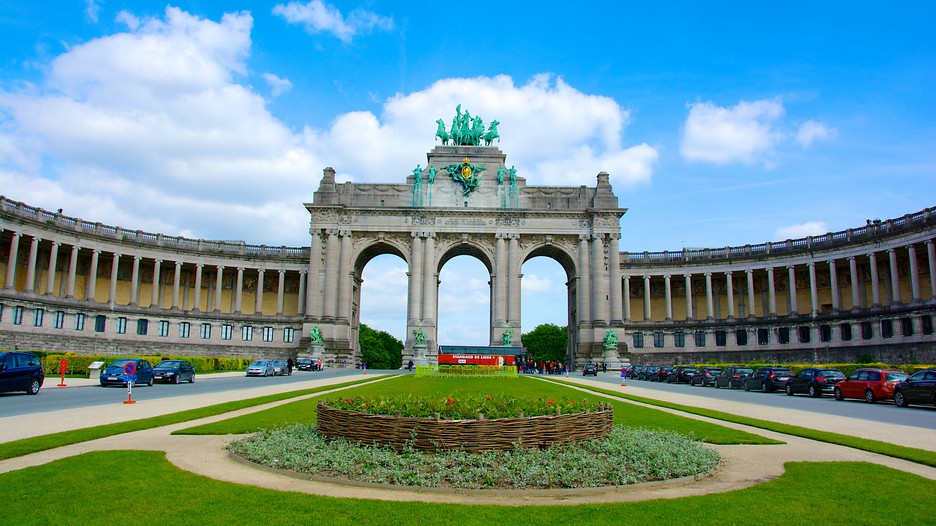 Dag 3: Jubelpark omgeving
Voormiddag
7u: Opstaan
7u30 : Ontbijt
  8u00 : Vertrekken naar Jubelpark.
  9u00 : Jubelpark (gaan genieten van het groen tot 10u.)
  10u00: Museum van Het Leger en de Krijgskunde
  12u00: Sky café

  Namiddag
  12u30: Autoworld
  14u30: Museum voor Kunst en Geschiedenis
  17u00: Terug naar Hotel